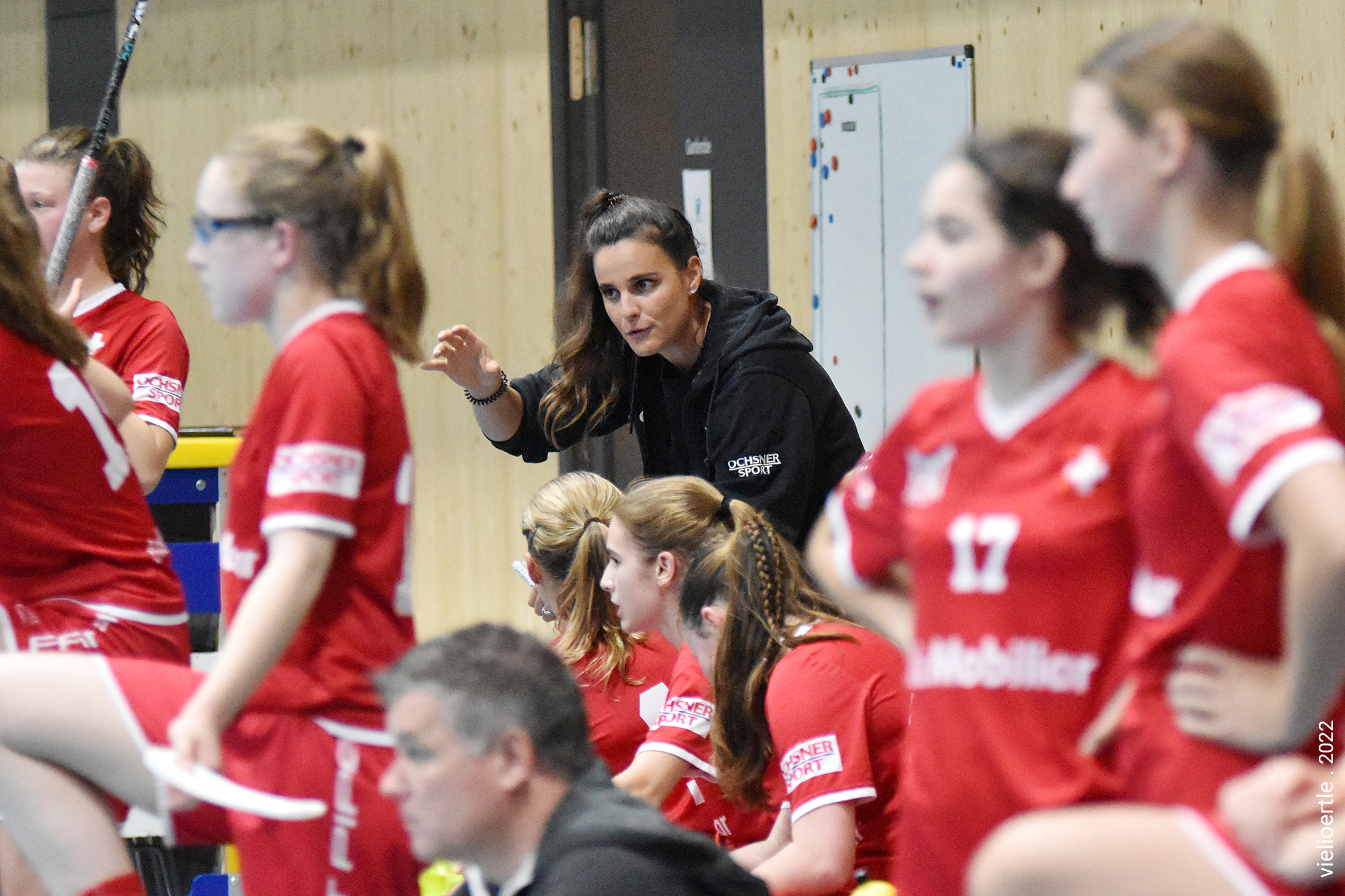 Workshop Trainer*innen-Lizenzen
1
Ziele
Du kannst die Ausgangslage für die Ausarbeitung des Lizenzsystems für Trainer*innen erläutern.
Du kannst erklären, welche Anliegen du für die Ausarbeitung des Lizenzsystems für Trainer*innen hast.
Thema (Einfügen/Foliennummer)
2
Ablauf
Ausgangslage
Datenbank und Lernplattform
Ausbildungsstruktur

Entwurf

Diskussion
3
Ablauf
Ausgangslage
Datenbank und Lernplattform
Ausbildungsstruktur

Entwurf

Diskussion
4
Ausgangslage – Datenbank IST-Analyse
5
[Speaker Notes: Datenbank 
CRM (Customer Relationship Management) / Vereinsportal
NDS]
Ausgangslage – Datenbank SOLL-Zustand
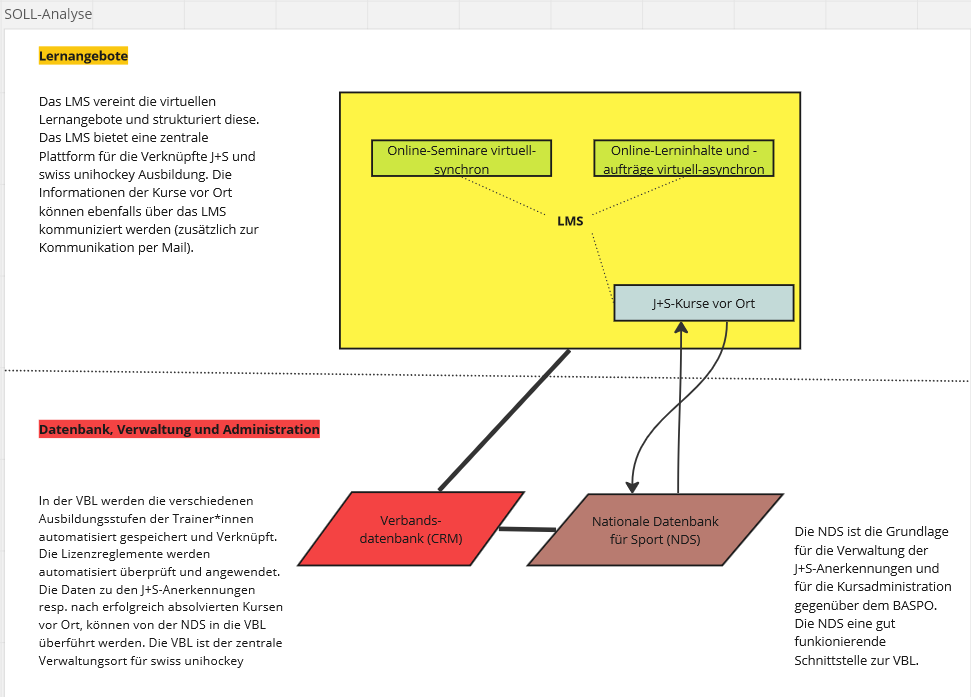 6
[Speaker Notes: Datenbank 
CRM (Customer Relationship Management) / Vereinsportal
NDS]
Ausbildungsweg / -struktur
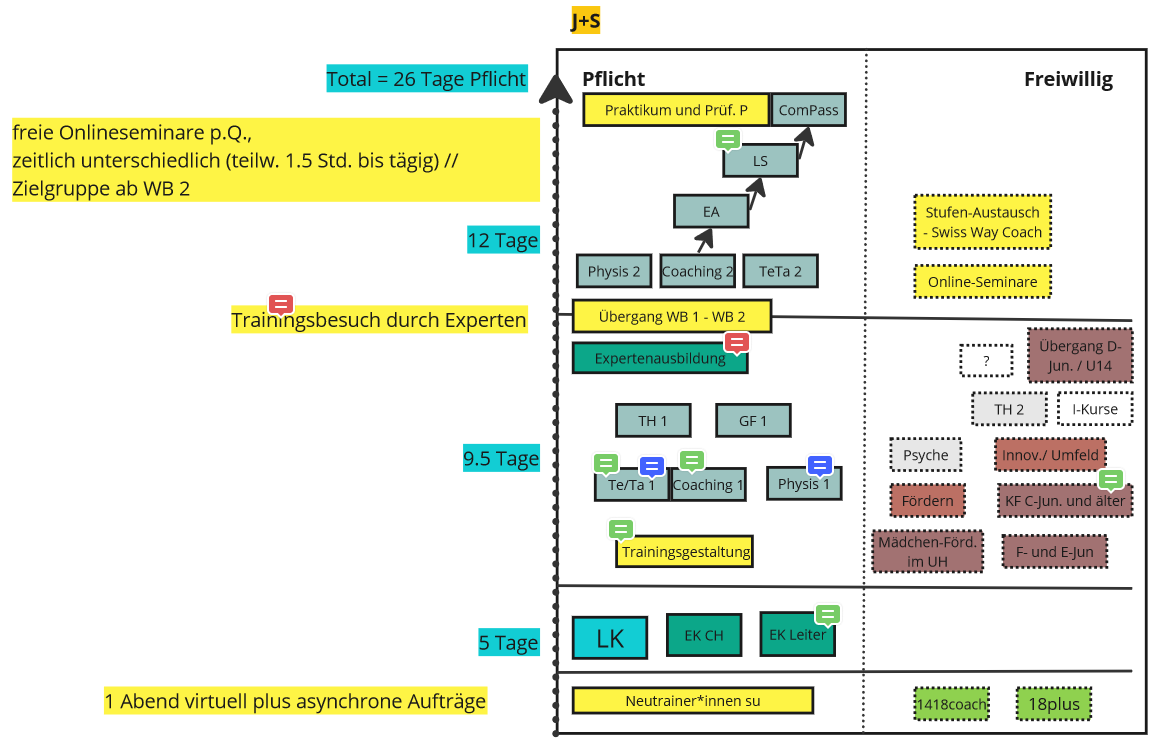 Thema (Einfügen/Foliennummer)
7
Ablauf
Ausgangslage
Datenbank und Lernplattform
Ausbildungsstruktur

Entwurf

Diskussion
8
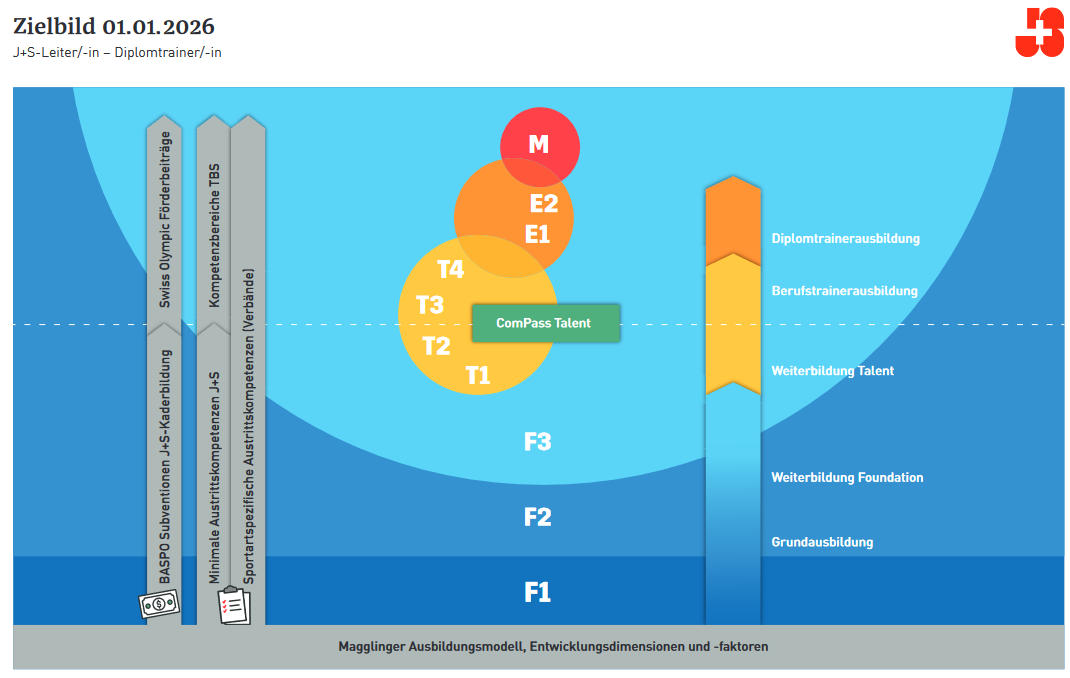 FTEM Athleten*innen
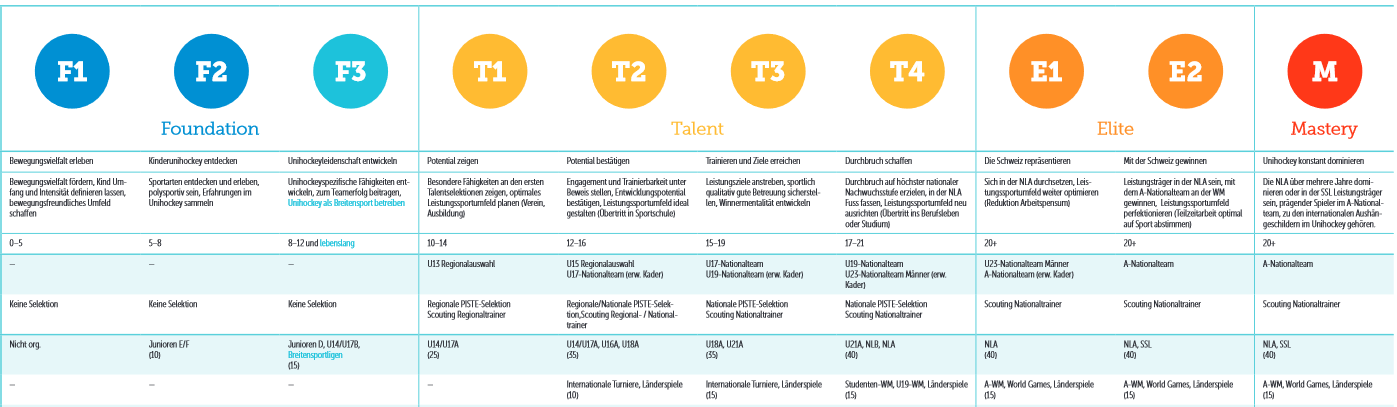 Thema (Einfügen/Foliennummer)
10
FTEM für Trainer*innen
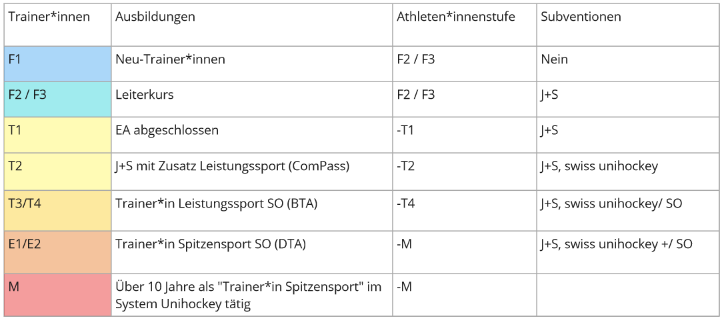 11
Pflichtlizenzen, Konsequenzen
Wunsch swiss unihockey
Jede*r Trainer*in mit Ausbildung
Standards für Nachwuchsleistungssport

Mangellage Trainer*innen und gesellschaftliche Bedingungen
Parallelen zu Schiedsrichter*innen? 
Pflicht vs. Geeignete Personen?
Wie scharf müssen die Auflagen sein? Stufenabhängig?
Bildung eines Marktes?
12
[Speaker Notes: Parallele Schiedsrichterpflicht? Relativierung, da SR mit kleinerem Aufwand erfüllbar]
Ablauf
Ausgangslage
Datenbank und Lernplattform
Ausbildungsstruktur

Entwurf

Diskussion
13
Diskussion
Ansprüche an die IT-Voraussetzungen?
Ansprüche an Ausbildungsweg resp. -angebot?
Ansprüche an Pflichten, Konsequenzen, Subventionen?
Weitere Anliegen?

Erstens: Einzelarbeit 5min
Zweitens: 3er / 4er-Gruppen, 15min Punkte aufs Flipchart schreiben
Drittens: Auswertung Plenum
14
Auswertung Gruppenergebnisse
15
Auswertung Gruppenergebnisse
16
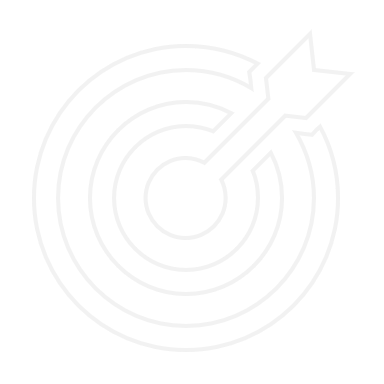 -auswertung
Du kannst die Ausgangslage für die Ausarbeitung des Lizenzsystems für Trainer*innen erläutern.
Du kannst erklären, welche Anliegen du für die Ausarbeitung des Lizenzsystems für Trainer*innen hast.
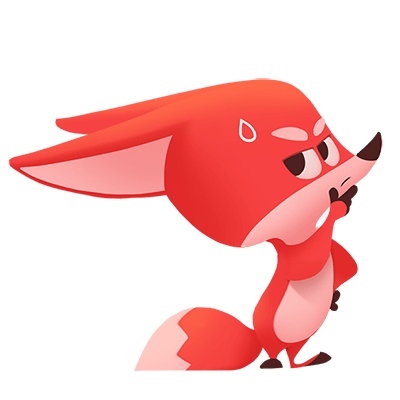 [Speaker Notes: Prozentangabe anzeigen: 100% = voll erreicht, 0% = absolut verfehlt]
Auf geht’s…
18